Área Académica:   DE BIOLOGIA
Tema:  IMPACTO AMBIENTAL
Profesor:  MVZ ALMA ROCIO LOPEZ ORTIZPeriodo:  ENERO-JUNIO 2017
Tema:  IMPACTO AMBIENTAL
Abstract: 

They are the consequences that the environment suffers due to the natural disturbances and those caused by the human action 













Keywords:    contamination , environmental impact
DEFINICION
“Son las consecuencias que sufre el medio ambiente debido a las perturbaciones naturales y las originadas por la acción humana”
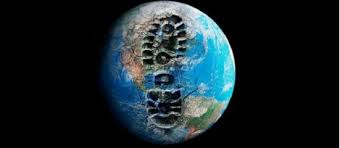 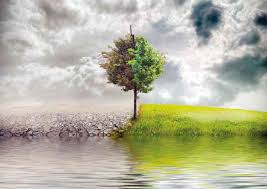 Natural
Orígenes de la Perturbación al medio ambiente
Antropogènica
EJEMPLOS  DE CONTAMINACIÒN ANTROPOGÈNICA
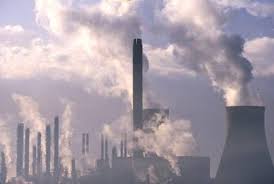 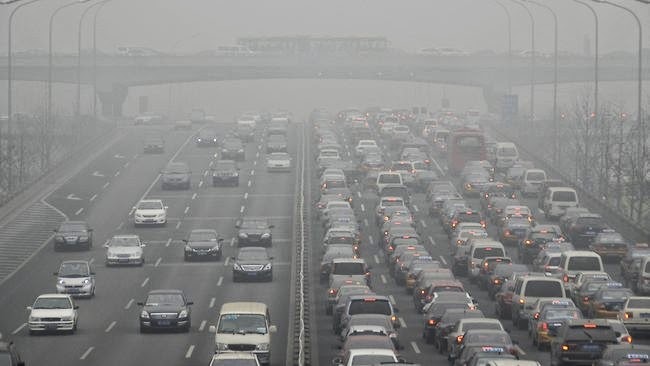 IMPACTO AMBIENTAL
HA IDO EN AUMENTO
SECTOR PECUARIO
DEBIDO AL INCREMENTO DE LA POBLACION
HAY UNA CRECIENTE
DEMANDA DE PRODUCTOS PECUARIOS
*LECHE
*CARNE
*HUEVO
*LANA……..
CONTAMINACIÒN
DEFINICIÒN:  Es la alteración ambiental por adición de materia o energía que afecte en forma nociva la salud de los organismos
BIOLOGICOS
CLASIFICACION DE CONTAMINANTES
FISICOS
QUIMICOS
CONTAMINANTES QUIMICOS
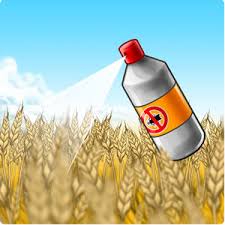 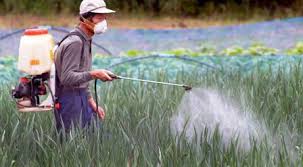 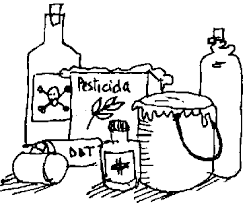 TIPOS DE CONTAMINANTES QUIMICOS
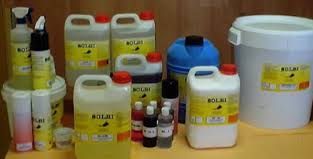 FERTILIZANTES
PESTICIDAS, HERBICIDAS…….
FARMACOS VETERINARIOS.
METALES PESADOS
QUEMA DE COMBUSTIBLES FÒSILES.
ARTICULOS DE LIMPIEZA
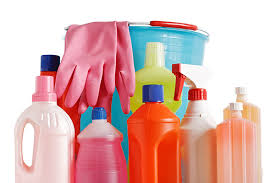 CONSECUENCIAS DEL IMPACTO AMBIENTAL
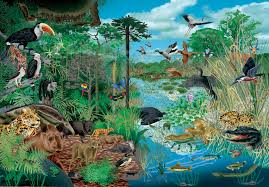 ECOSISTEMA
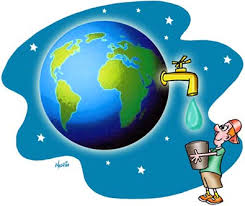 SALUD PUBLICA
CONSECUENCIAS EN LA SALUD PUBLICA
¿Esto que es?
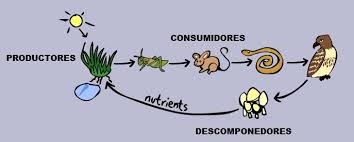 BIOACUMULACION
ACUMULACION DE SUSTANCIAS QUIMICAS EN UN ORGANISMO VIVO
a través de fuentes
AGUA
SUELO
AIRE
INGESTA DE OTROS ORGANISMOS
BIOTICAS
ABIOTICAS
Gutiérrez et al., 1999
La mayor parte de origen antropogènico
1.- Gutiérrez et al., (1999); Roder, J. D. (2002).
AFECTANDO CADA UNO DE LOS NIVELES TROFICOS (BIOMAGNIFICACION)
SE TRANSMITEN A TRAVES DE LA CADENA ALIMENTICIA
METALES PESADOS
PLAGUICIDAS
FERTILIZANTES
ENTRE LOS CUALES DESTACAN
EJEMLO:  PROCESO DE BIOMAGNIFICACION, DDT
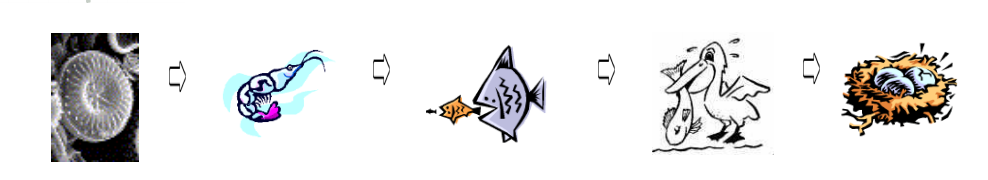 LITERATURA CITADA
Albert, L. A. y Rendón-Van Osten, J. 1988. Contaminación por organismos Organoclorados en algunos alimentos procedentes de una región de México. Rev Saude, publ., Sao Paulo, 22:500-6.
Medina, G. R., Zetina, M. C., Comas, B. M. y Pat, C. R. 2004. Concentración de Cd, Cr, Cu y Pb en sedimentos en tres especies de pepino de mar (clase holoturoidea) de las costas del Estado de Yucatán,  México.  Ingeniería 8-2(2004) 7-19.
Lozada-Zarate, E. J., MONKS, S., Pulido-Flores, G., Gordillo-Martínez, A. J., & Prieto-García, F. (2006). Determinación de metales pesados en Cyprinus carpio en la Laguna de Metztitlán, Hidalgo, México. In V Congreso Internacional y el XI Congreso Nacional de Ciencias Ambientales, Centro Vacacional IMSS, Oaxtepec, Morelos, México.(eds.) (pp. 1-9).
Roder, J. D. (2002). Manual de toxicología veterinaria. Multimedica Ed. Vet.
Waliszewski S.M.,Aguirre­GutiérrezA.A. e Infanzón­RuizR.M. (2000).Tendencia de 1988 a 1998 de los niveles de plaguici­  das organoclorados persistentes en tejido adiposo huma­  noenVeracruz, México.Rev.Int.Contam.Ambient. 16,13­18.
MARTÍNEZ M., Imelda, & CRUZ R., Magdalena. (2009). El uso de químicos veterinarios y agrícolas en la zona ganadera de Xico, centro de Veracruz, México, y el posible impacto ambiental. Acta zoológica mexicana, 25(3), 673-681. Recuperado en 11 de marzo de 2013, de http://www.scielo.org.mx/scielo.php?script=sci_arttext&pid=S0065-17372009000300021&lng=es&tlng=es. .
Reyes, H., R. M. Aguilar, R. J. R. Aguirre e I. Trejo (2006), “Cambios en la cubierta vegetal y uso del suelo en el área del proyecto Pujal-Coy, San Luis Potosí, México. 1973-2000”, Investigaciones Geográficas, Boletín, núm. 59, Instituto de Geografía, UNAM, México, pp. 26-42.